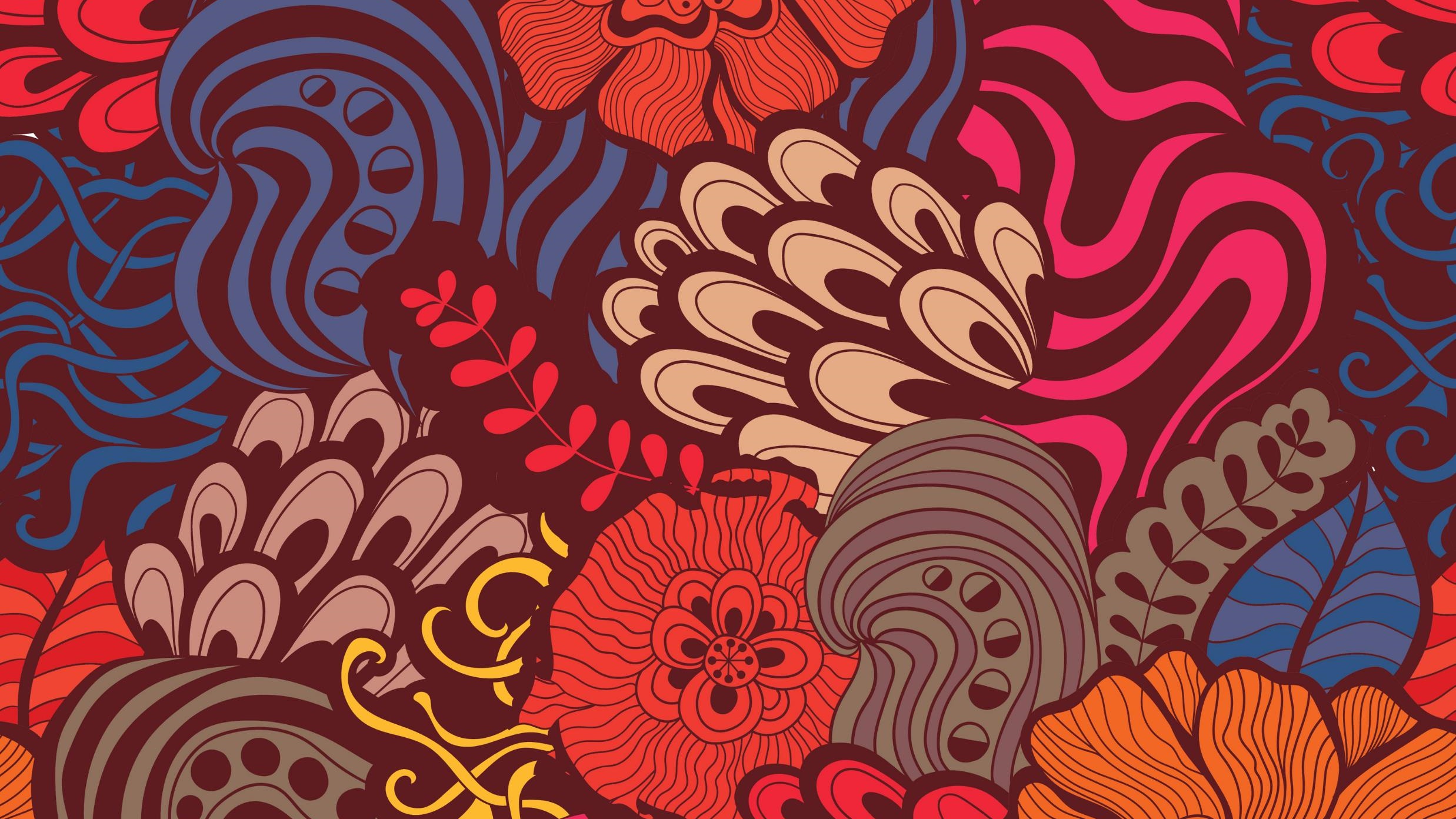 อุปกรณ์และเครื่องมือเครื่องใช้ในการทำเบเกอรี่
สริตา พันธ์เทียน
กลุ่มสำหรับการ ชั่ง ตวง
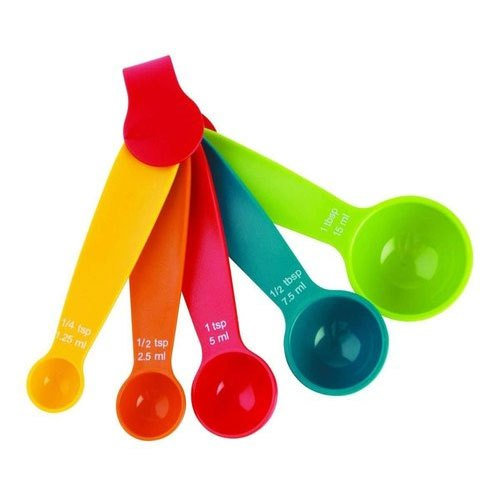 ช้อนตวง  (Measuring Spoons)
ทำจากวัสดุ สแตนเลส  อลูมิเนียม และพลาสติก มี 4 ขนาด  คือ 1 ช้อนโต๊ะ  1 ช้อนชา  1/2 ช้อนชา  1/4 ช้อนชา  ใช้สำหรับตวงของเหลวหรือของแห้งที่จำนวนน้อย  ถ้าใช้ตวงของแห้งไม่ควรใช้ช้อนตวงตักส่วนผสม  เช่น  ผงฟู หรือเบคกิ้งโซดาโดยตรง  เพราะจะทำให้ได้ปริมาณที่มากเกินไป ควรใช้ช้อนตักส่วนผสมตักใส่ช้อนตวง  แล้วจึงใช้ที่ปาด  ปาดให้เรียบอีกครั้งหนึ่ง
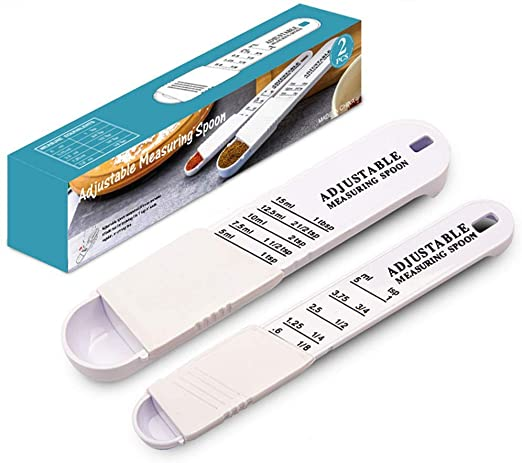 ถ้วยตวงของเหลว (LiquidMeasuring Cups)
มีลักษณะเป็นแก้ว หรือพลาสติก มีขีดบอกปริมาตรอยู่ด้านข้างถ้วย  เช่น  1/4  1/3  1/2   3/4  และ 1 ถ้วยตวง ใช้สำหรับตวงของเหลว  เช่น น้ำ  นม  มีหลายขนาดตั้งแต่ 1  ถ้วยตวง  2  ถ้วยตวง
ถ้วยตวงของแห้ง  (Dry Measuring  Cups)
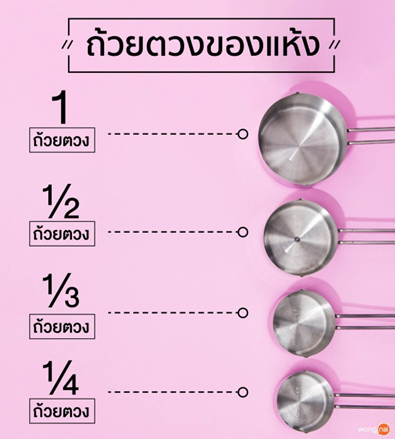 ทำจากวัสดุ สแตนเลส  อลูมิเนียม และ พลาสติก มี 4 ขนาด คือ  1 ถ้วยตวง  1/2 ถ้วยตวง  1/3 ถ้วยตวง  1/4 ถ้วยตวง  ใช้ในการตวงส่วนผสมที่เป็นของแห้งเท่านั้น  วิธีการตวงให้ตักของแห้งที่ต้องการใส่ถ้วยตวงตามขนาดที่ต้องการให้พูน  แล้วใช้ที่ปาด  ปาดส่วนผสมที่เกินออกจะได้ส่วนผสมตามขนาดที่ต้องการ
ทีมา : https://pccmproject.blogspot.com/2018/06/blog-post_10.html
เครื่องชั่ง (Scale)
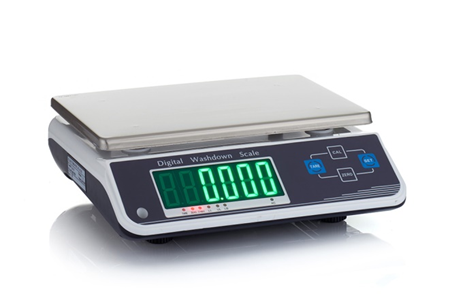 เครื่องชั่งมีหลายขนาด  ทำจากโลหะหรือพลาสติก  ขนาดเล็กมีตั้งแต่  1 – 2  กิโลกรัม  สามารถใช้ในการตวงวัตถุดิบได้ทั้งในปริมาณมาก และในปริมาณน้อย  ซึ่งถ้วยตวงและช้อนตวง
ที่มา : https://www.digitalbangkok.net/product/
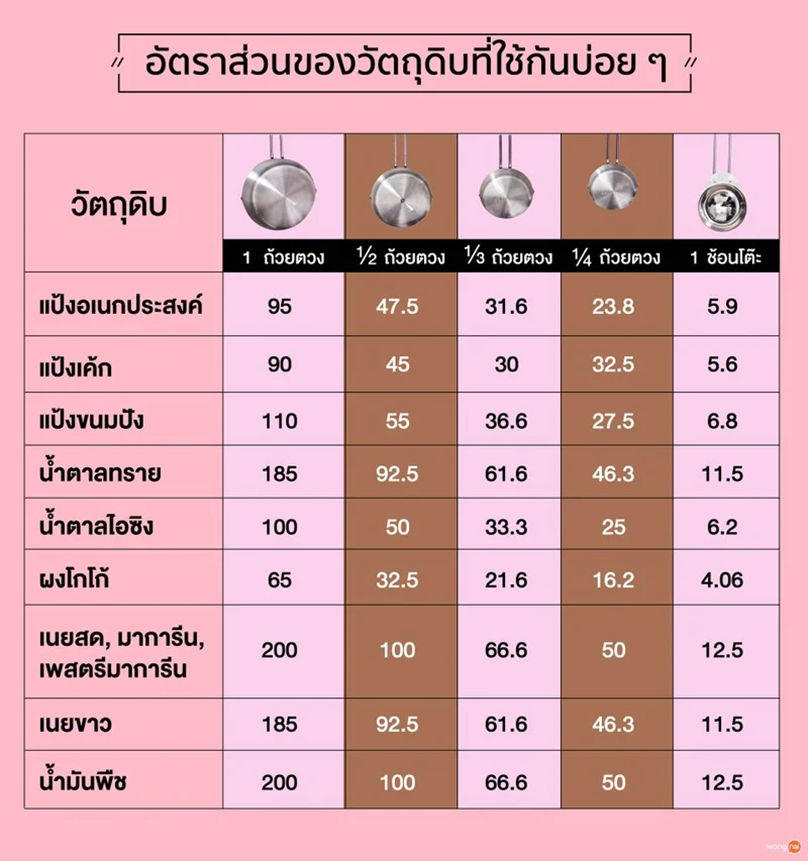 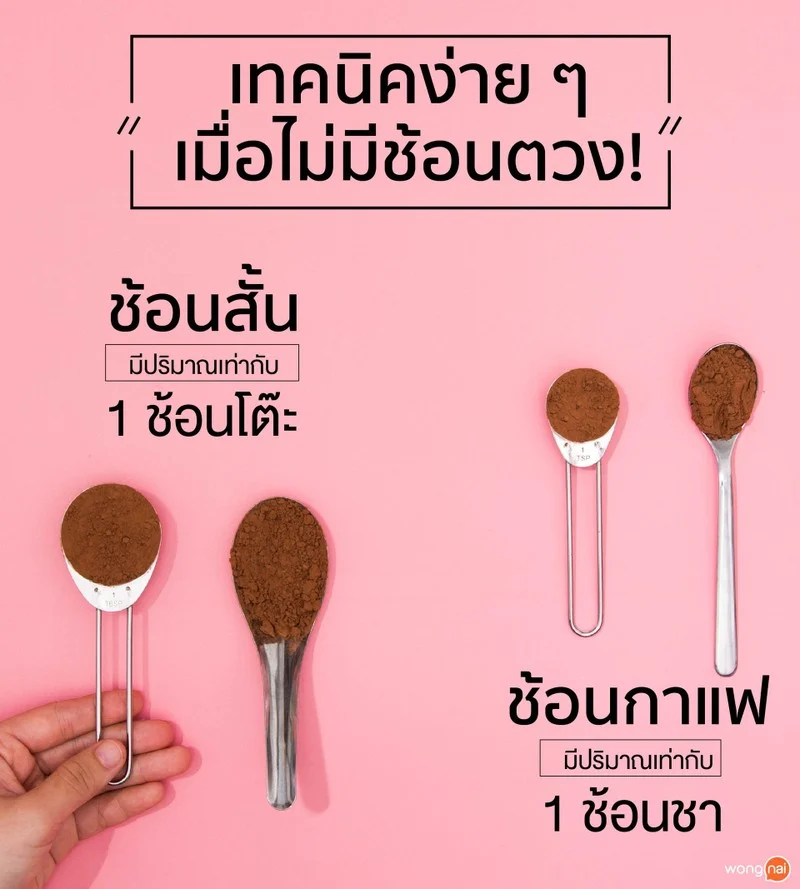 กลุ่มการเตรียมและผสม
ที่ร่อนแป้ง (Sifter)
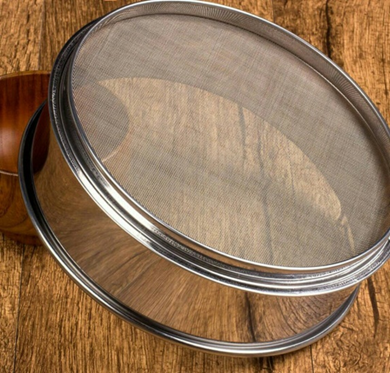 มีขนาดรูปร่างแตกต่างกัน   ทำจากวัสดุหลายชนิด   เช่น  สแตนเลส  อลูมิเนียม  และ พลาสติก  สำหรับตัวตะแกรงที่ร่อนแป้งหรือแล่ง  เป็นอุปกรณ์
ที่มา : http://www.thaigoodview.com/node/85348
อ่างผสม(Mixing Bowls)
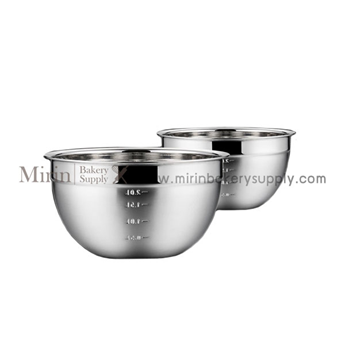 มีหลายขนาด ทำด้วยวัสดุหลายชนิด  เช่น  สแตนเลส อลูมิเนียม  แก้ว  พลาสติก  ฯลฯ  ใช้สำหรับคลุกเคล้าส่วนผสมต่าง ๆ  มีหลายชนิด  หลายขนาด
ที่มา : https://mirinbakerysupply.com/product/
ตะกร้อมือ (Beater or Wire Whisk)
ใช้สำหรับคนหรือตะล่อมส่วนผสมให้เข้ากัน โดยเฉพาะเนื้อเค้กที่ต้องการความเบาฟู  เช่น  ชิฟฟ่อนเค้ก
ที่มา : https://www.sweetybakery.com/product
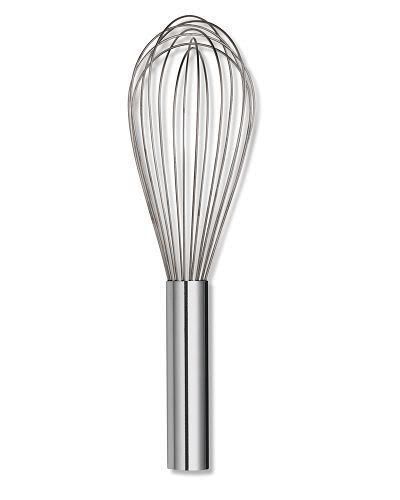 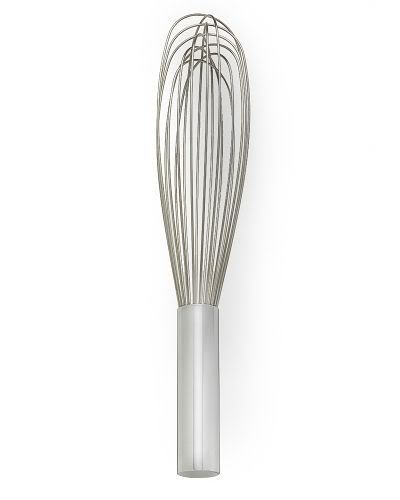 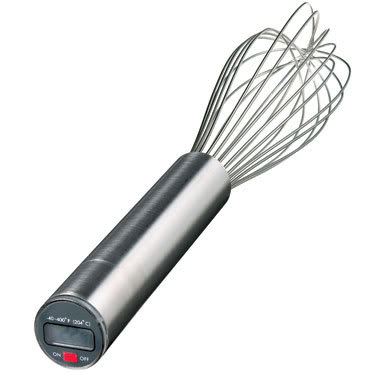 แบบมีเทอร์โมมิเตอร์วัดอุณหภูมิในตัว เหมาะสำหรับเวลาตุ๋นช็อคโกแลต หรือทำคัสตาร์ด หรือการปรุงอาหารต่างๆที่ต้องจับอุณหภูมิ
แบบ French ปกติจะมีซี่น้อยกว่าแบบบอลลูน เหมาะสำหรับตีพวกซอสหรือเกรวี่ และคัสตาร์ด
แบบบอลลูน เหมาะสำหรับตีจับอากาศ เช่นตีไข่ขาว หรือวิปปิ้งครีม เป็นต้น
ที่มา : https://sites.google.com/site/tripletwo47/blxk/khwam-hmay-khxng-khek/xupkrn-tha-khek
พายพลาสติก (Rubber Scraper)
ใช้ปาดส่วนผสมให้เข้ากันไม่ให้ติดอ่าง เพื่อเทลงในพิมพ์หรือภาชนะ  นอกจากนี้ยังใช้ในการคนตะล่อมแป้งให้เข้ากับส่วนผสมอื่น ๆ เช่น การทำเค้ก  การทำคุกกี้ และการทำพาย  ฯลฯ
https://www.vibranthome.co.uk/KISPA-XC18.html
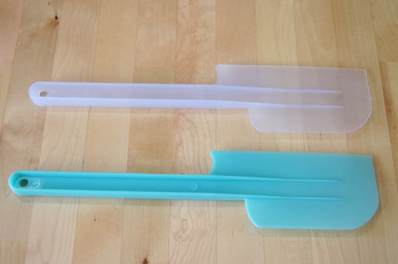 พายไม้  (Wooden Spoon)
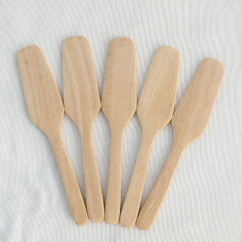 ใช้คนอาหารหรือกวนอาหารร้อน ๆ บนเตา   มีหลายขนาด  ขึ้นอยู่กับปริมาณของอาหารและขนาดภาชนะ
ที่มา : http://www.everythingtosale.com/product/
ที่ตัดแป้ง   (Dough Cutter)
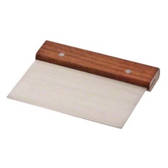 ทำจากวัสดุหลายชนิด  เช่น  สแตนเลส หรือ ทำจากพลาสติกใช้ตัดก้อนโดของแป้งขนมปังให้ได้ขนาดตามต้องการ หรืออาจใช้ช่วยผสมแป้ง ในกรณีที่นวดแป้งกับพื้นโต๊ะ  โดยใช้แผ่นตัดแป้งกวาดแป้งและส่วนผสมที่เป็นของเหลวให้แป้งและของเหลวรวมตัวกันเร็วขึ้น
ที่มา : https://www.grazip.com/catalog/th/
ลูกกลิ้งตัดแป้งพาย และเพสตรี้ (Pastry Wheel)
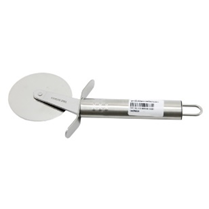 ใช้สำหรับตัดแป้งพาย และเพสตรี้ทำด้วยสแตนเลส ไม่เป็นสนิม  ลักษณะเป็นลูกกลิ้งวงกลมส่วนปลายมีความคม  ลูกกลิ้งแบบเรียบ  ใช้ตัดแป้งเพสตรี้และลูกกลิ้งแบบฟันเฟืองใช้ตัดแป้งพาย
ที่มา : http://www.allforbaking.com/product/
มีดฟันเลื่อย (Bread Knife)
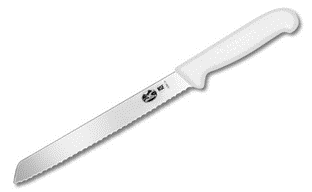 มีหลายรูปแบบ  ใบมีดยาว 10-12 นิ้ว  คมมีดหยัก  ปลายมน  ฟันเลื่อยถี่  ใช้หั่นขนมปัง  เค้ก  ทำให้เนื้อขนมไม่แตกร่วนหรือเสียรูป
ที่มา : https://www.cutleryandmore.com/victorinox-forschner-fibrox/bread-knife-white-handle-p128099
ที่ปาดครีม (Spatula)
ใช้สำหรับปาดเค้ก  มีลักษณะคล้ายมีด  ไม่มีคมทั้งสองด้าน  มีหลายขนาด  ทำจากสแตนเลสเนื้อบาง  ทำให้ปาดได้ง่ายและเรียบ   ด้ามทำด้วยไม้หรือโลหะ
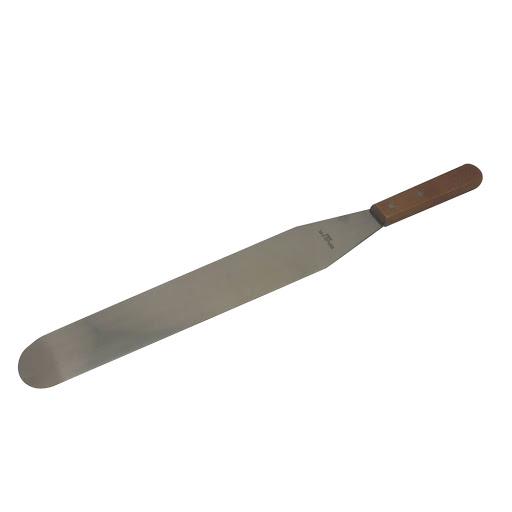 ลวดหรือเลื่อยสไลด์เค้ก
ใช้สำหรับสไลด์ ความคมของเส้นลวดทำให้สามารถตัดเค้กได้อย่างง่ายดาย หากเป็นแบบเส้นลวด 2 เส้น สามารถกำหนความหนาของเค้กโดยปรับเส้นลวดทั้งสองเส้นให้สูงเท่ากัน
พิมพ์กดคุกกี้
https://www.verasu.com/product-detail/1484/%E0%B8%8A%E0%B8%B8%E0%B8%94%E0%B8%9E%E0%B8%B4%E0%B8%A1%E0%B8%9E%E0%B9%8C%E0%B8%81%E0%B8%94%E0%B8%84%E0%B8%B8%E0%B8%81%E0%B8%81%E0%B8%B5%E0%B9%89%E0%B8%A3%E0%B8%B9%E0%B8%9B%E0%B8%94%E0%B8%AD%E0%B8%81%E0%B9%84%E0%B8%A1%E0%B9%89-
พิมพ์กดคุกกี้มีหลายชนิดทั้งแบบสแตนเลส และพลาสติด พิมพ์ที่ทำจากสแตนเลสจะทนต่อการใช้งาน การเลือกซื้อพิมพ์ควรเลือกซื้อลวดลายที่ไม่มีซอกมุมมากเพราะจะทำความสะอาดได้ง่าย การเก็บรักษาพิมพ์กดคุกกี้ เมื่อใช้งานแล้วต้องล้าง และเช็ดให้แห้ง
กระบอกกดคุกกี้
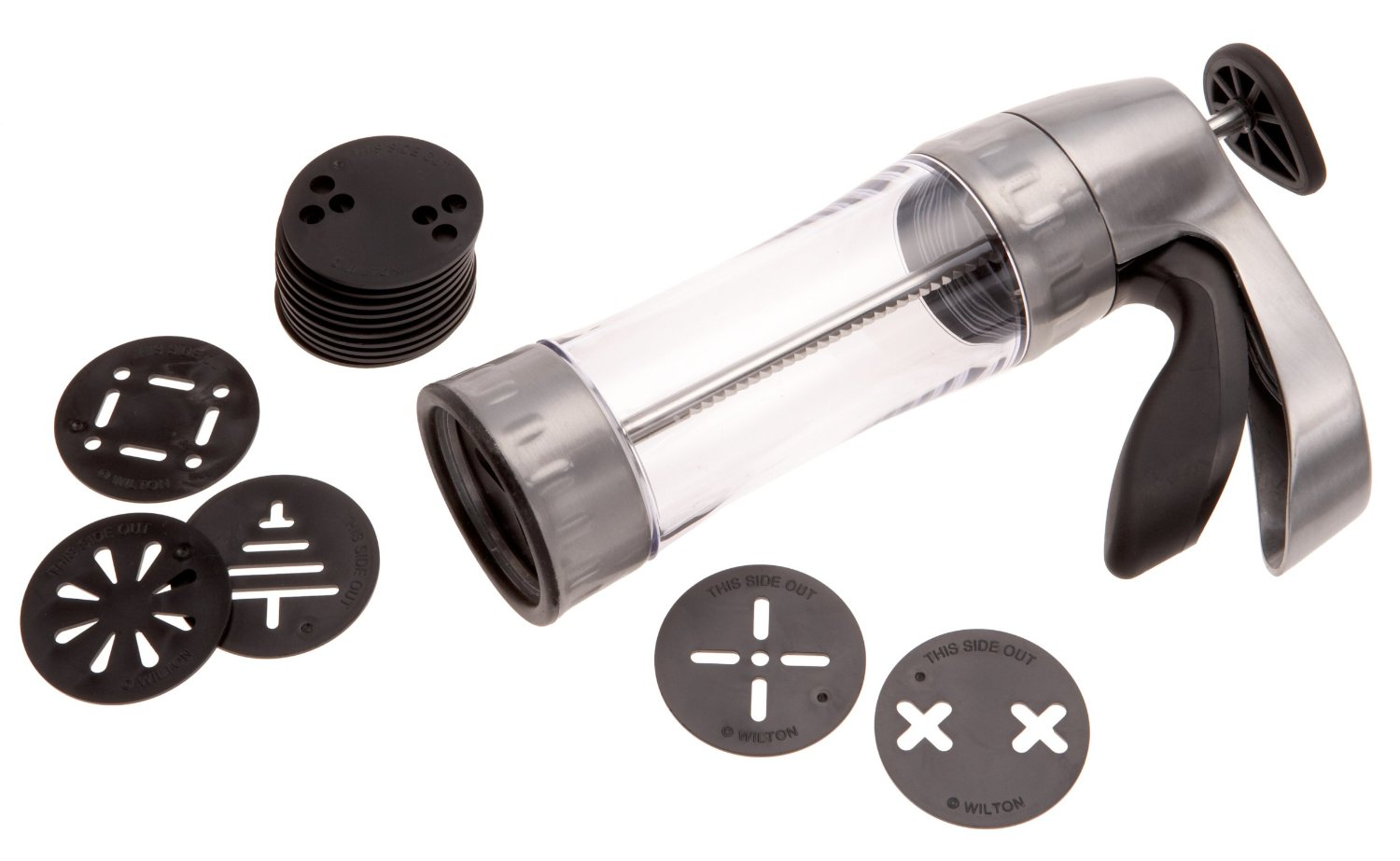 เพื่อใช้กดขนมเป็นรูปต่าง ๆ ตามพิมพ์ที่ต้องการ สามารถเปลี่ยนแป้นพิมพ์เป็นรูปต่าง ๆ ได้
http://www.bakerylovershop.com/product/14/%E0%B8%81%E0%B8%A3%E0%B8%B0%E0%B8%9A%E0%B8%AD%E0%B8%81%E0%B8%81%E0%B8%94%E0%B8%84%E0%B8%B8%E0%B8%81%E0%B8%81%E0%B8%B5%E0%B9%89-wilton-pro-ultra-ii-cookie-press
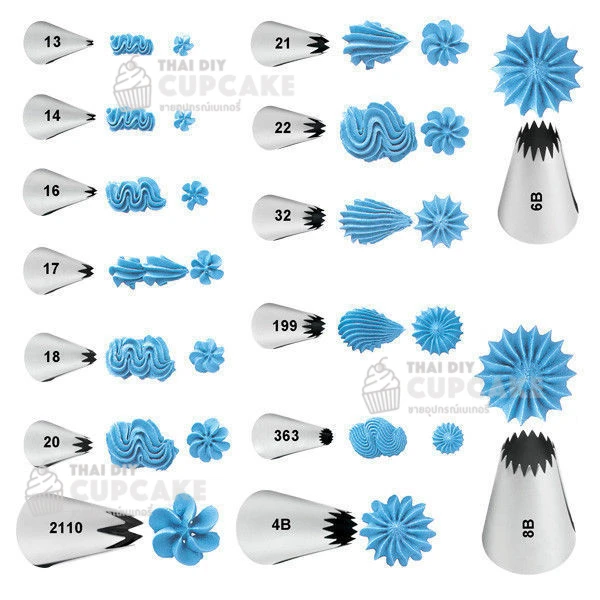 หัวบีบ
ใช้สำหรับบีบครีมแต่งหน้าเค้กให้เป็นลวดลายได้หลายแบบ มีทำจากทองเหลือง และสแตนเลส หากเลือกซื้อแบบสแตนเลสจะป้องการการเกิดสนิม และทำความสะอาดง่าย
https://www.thaidiycupcake.com/products/21-piping-tips
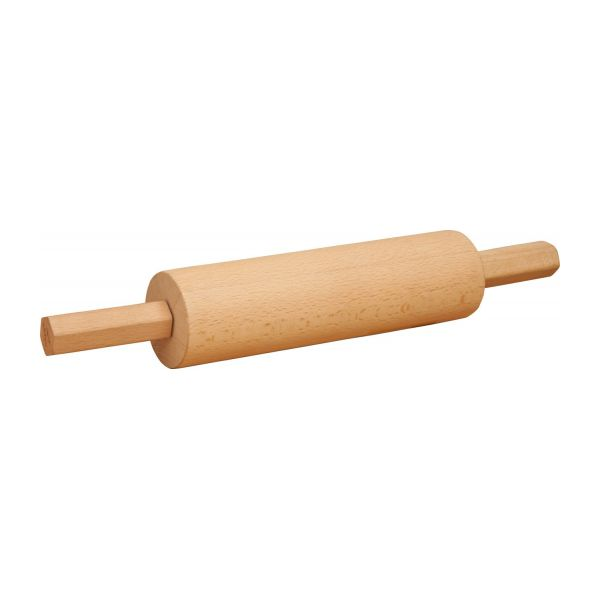 ไม้คลึงแป้ง (Rolling Pin)
ใช้สำหรับคลึงแป้งให้หนาบางตามต้องการ  มีหลายขนาด การเลือกซื้อไม้คลึงแป้ง ควรเลือกซื้อชนิดที่มีน้ำหนักพอควร  ทำด้วยไม้เนื้อแข็ง  ผิวเรียบ  ไม่มีเสี้ยนไม้
https://www.habitatthailand.com/th/p/rolling-pin
แปรง (Pastry Brush)
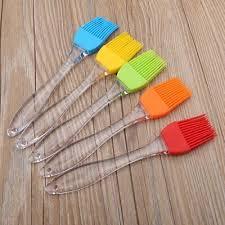 ใช้สำหรับปัดฝุ่นแป้ง หรือ ใช้ทาไข่  น้ำ  นม บนหน้าขนมก่อนอบ และใช้ทาเนยเพื่อเตรียมพิมพ์  มีหลายขนาดใช้ตามความเหมาะสมของงาน
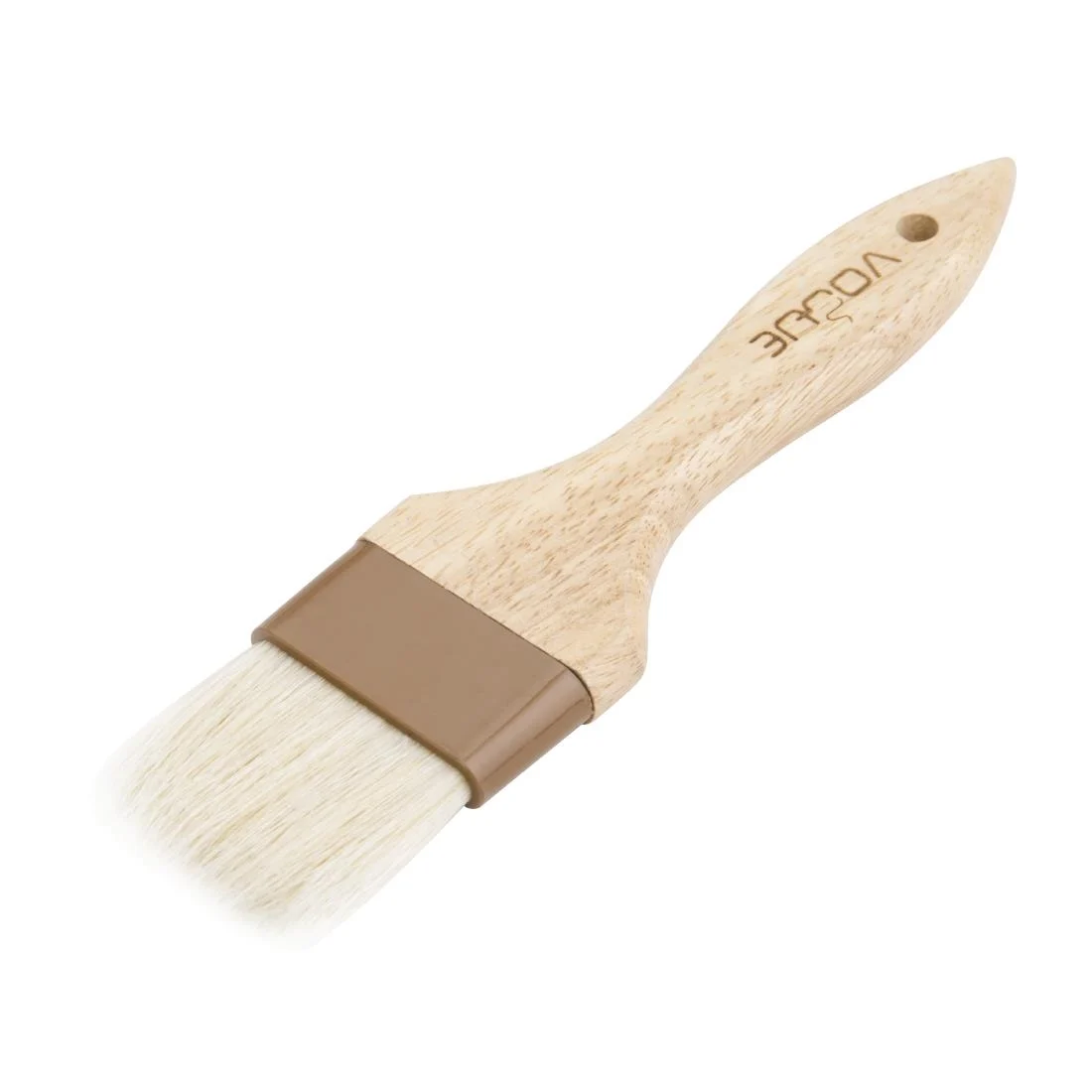 ที่ผสมแป้งให้เป็นเม็ดร่วน  (Manual Dough Blender)
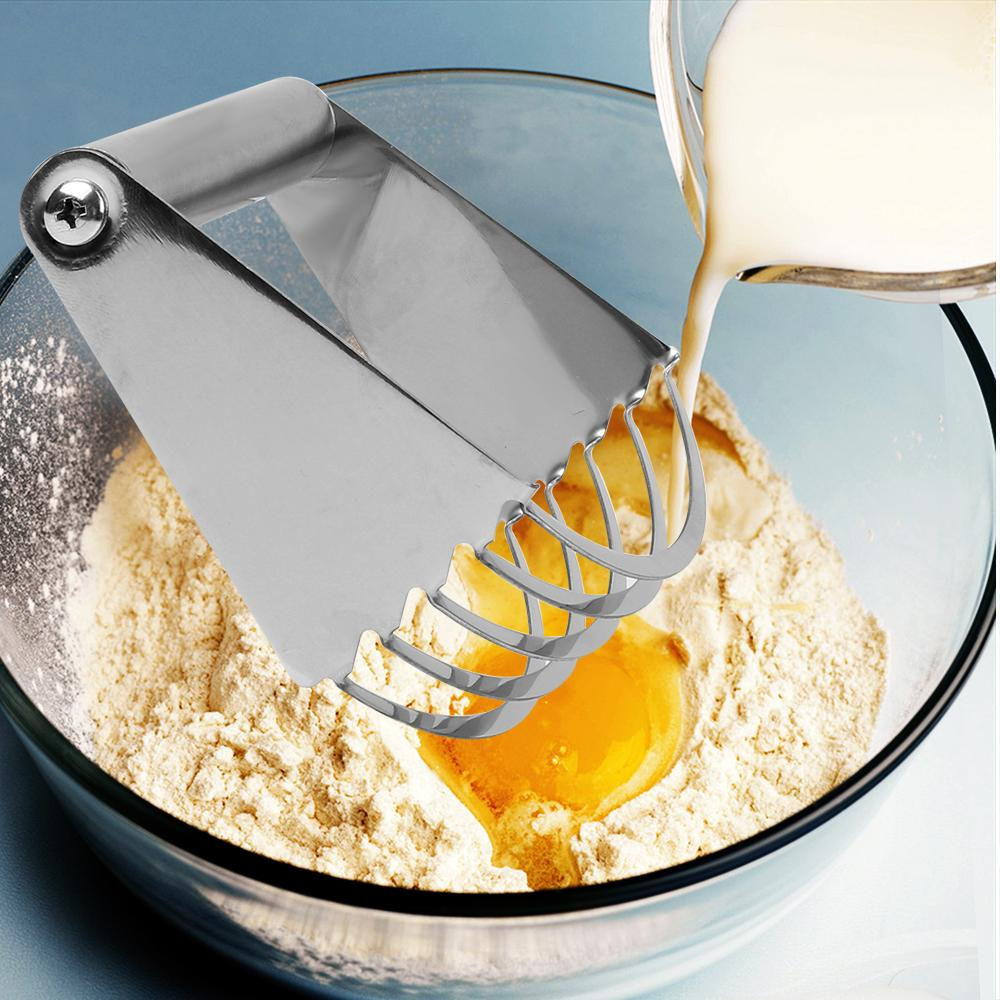 มีด้ามถือและมีลวดโค้งเรียงกัน โดยมากทำจากสแตนเลส  ใช้ผสมแป้งกับไขมันและส่วนผสมอื่น ๆ ทำให้แป้งที่ผสมกับเนย มีลักษณะร่วนเป็นเม็ดเล็ก ๆ  คล้ายเม็ดถั่วเขียว  เช่น  การทำพายร่วน
https://www.lazada.co.th/products/baking-pastry-blades-manual-dough-blender-cooking-tools-baking-tools-stainless-steel-flour-mixer-butter-lard-cutter-kitchen-accessories-i268168637.html
เกียงแซะขนมหรือทัพพีแบน
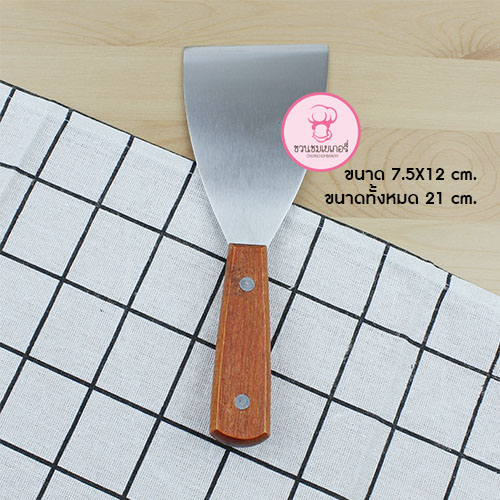 ใช้สำหรับแซะขนมออกจากถาด เมื่ออบขนมสุกเรียบร้อยแล้ว
กระดาษรองอบ
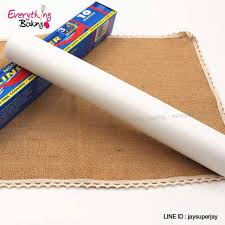 wax paper
parchment paper
PTFE/Teflon Coated fiberglass baking mat
Aluminum foil
silicone coated fiberglass baking mat
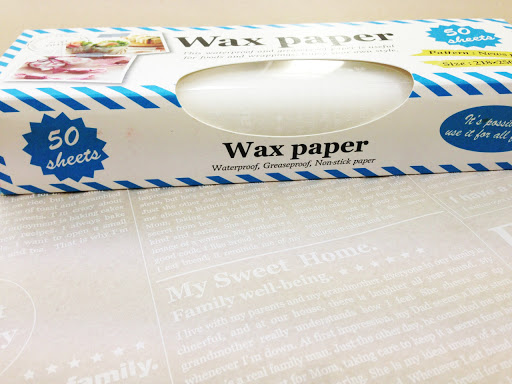 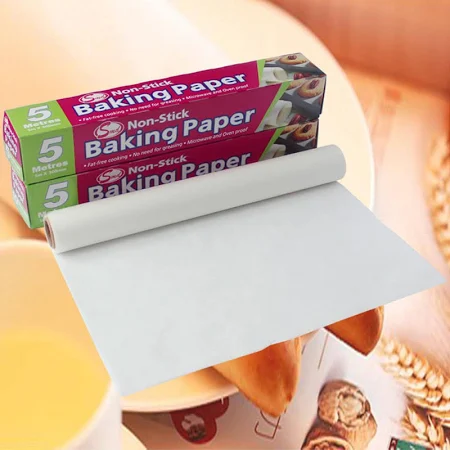 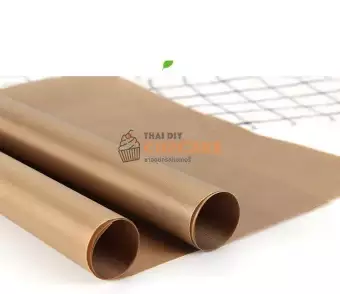 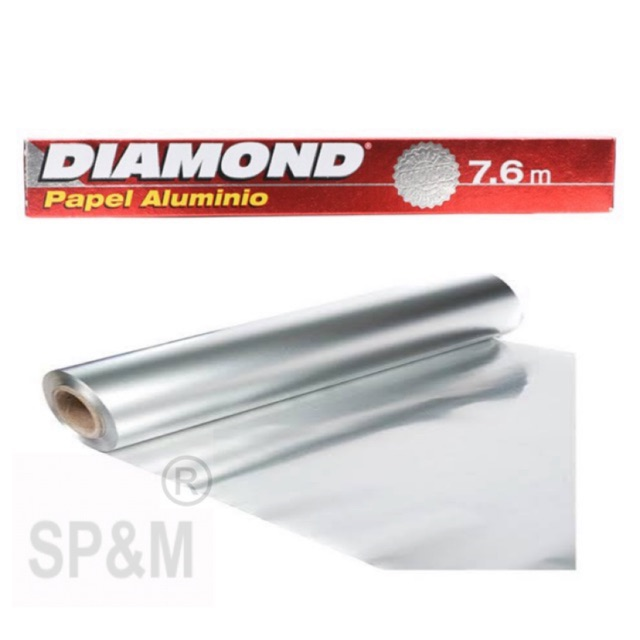 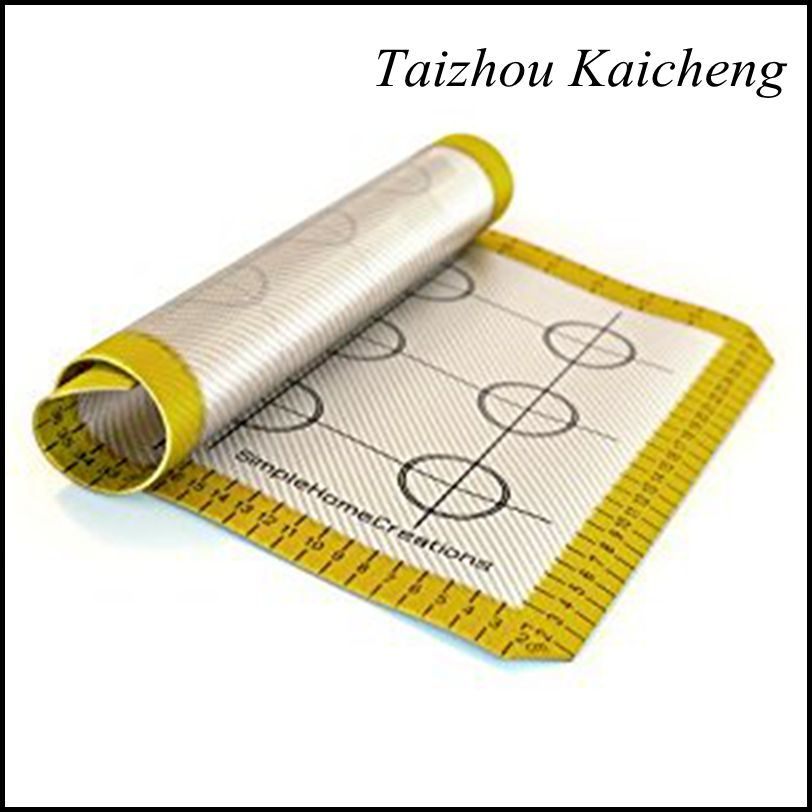 กลุ่มเครื่องใช้ประเภทอบ
ตะแกรง (Rack)
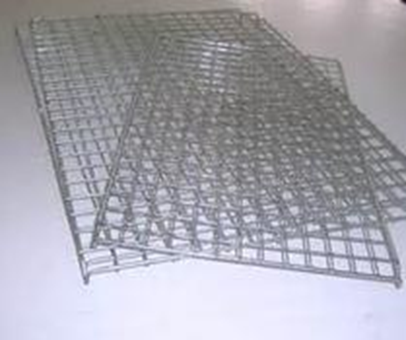 ทำจากเหล็กชุบโครเมี่ยม  มีหลายขนาด  ใช้สำหรับวางขนมอบ ที่สุกจากเตาอบร้อน ๆ  เพื่อให้ขนมเย็นเร็ว  เพราะอากาศผ่านได้ดีกว่าอยู่ในพิมพ์
https://ninlawantaa.weebly.com/362736093656362336183607363736562.html
ถาดอบขนม
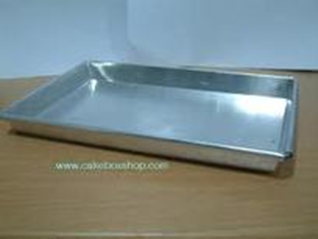 ส่วนมากทำจากอลูมิเนียม  มีหลายขนาด  ใช้สำหรับรองพิมพ์เค้ก ขณะอบ เพื่อป้องกันไม่ให้เค้กด้านล่างร้อนเกินไป จะทำให้ขนมไหม้เสีย ใช้อบขนมปัง คุกกี้ พาย เป็นต้น
พิมพ์ชนิดต่าง ๆ
ส่วนมากทำจากอลูมิเนียม สแตนเลส มีขนาดรูปร่างหลายรูปแบบ  เลือกใช้ตามความเหมาะสมกับขนมอบแต่ละชนิด  เช่น  พิมพ์เค้ก  พิมพ์ขนมปัง  พิมพ์พาย  ฯลฯ
https://sites.google.com/site/tripletwo47/blxk/khwam-hmay-khxng-khek/xupkrn-tha-khek
เทอโมมิเตอร์
ใช้วัดอุณหภูมิในเตาอบ โดยการตั้งหรือแขวนภายในเตาอบ
ที่มา : https://www.lemmemore.com/product/12082/%E0%B8%97%E0%B8%B5%E0%B9%88%E0%B8%A7%E0%B8%B1%E0%B8%94%E0%B8%AD%E0%B8%B8%E0%B8%93%E0%B8%AB%E0%B8%A0%E0%B8%B9%E0%B8%A1%E0%B8%B4%E0%B9%83%E0%B8%99%E0%B9%80%E0%B8%95%E0%B8%B2%E0%B8%AD%E0%B8%9A-taylor-classic-series-large-dial-oven-thermometer
กลุ่มประเภทที่ใช้ไฟฟ้าหรือเครื่องทุ่นแรง
เครื่องผสมอาหารแบบมือถือ (Hand Mixer)
สะดวก น้ำหนักเบา แต่กำลังมอเตอร์มักไม่ค่อยสูง
เครื่องตีแบบขาตั้ง (Stand Mixer)
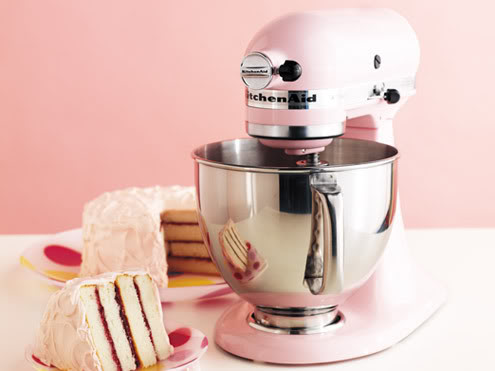 เครื่องผสมชนิดนี้เป็นเครื่องใช้อเนกประสงค์  มีประโยชน์ในการทำเบเกอรี่ คือ ช่วยให้ส่วนผสมต่าง ๆ รวมตัวเป็นเนื้อเดียวกัน   การนวดส่วนผสมหรือการขึ้นฟูของส่วนผสม มีให้เลือกหลายขนาดตามความต้องการ
https://sites.google.com/site/tripletwo47/blxk/khwam-hmay-khxng-khek/xupkrn-tha-khek
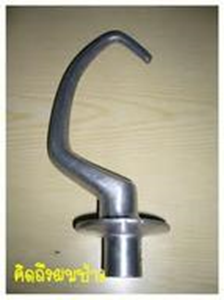 (1) หัวตีรูปตะขอ (Dough Hook) ใช้สำหรับนวดแป้งให้เป็นก้อนโด ในการทำขนมปัง  โดยที่หัวตีรูปตะขอนี้จะทำการม้วนดึงก้อนแป้ง  ช่วยให้โปรตีนกับน้ำรวมตัวกันจนเกิดเป็นกลูเต็น   ที่มีลักษณะเหนียว  ยืดหยุ่น  สามารถปั้นเป็นรูปร่างต่าง ๆ ได้
 (2) หัวตีรูปใบไม้ (Paddle) ใช้ตีเนยกับน้ำตาลให้ขึ้นฟูในการทำเค้กหรือคุกกี้ หรือใช้ในการตีแป้ง  น้ำตาล  ของเหลว และไข่แดงในการทำชิฟฟ่อนเค้ก
 (3) หัวตีรูปตะกร้อ (Wire Whip) ใช้สำหรับการตีไข่ให้เกิดฟอง   ในระยะเวลาสั้นโดยใช้ความเร็วของเครื่องค่อนข้างสูง   เพื่อให้ไข่ที่ตีอยู่ตัว  ทำให้เค้กมีปริมาตรดี  เค้กที่นิยมใช้หัวตี รูปตะกร้อ  ได้แก่  ชิฟฟ่อนเค้ก  สปันจ์เค้ก หรือการตีเค้กแบบขั้นตอนเดียว
1
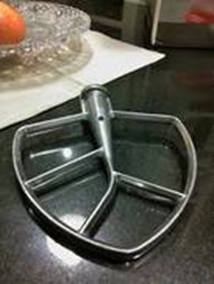 2
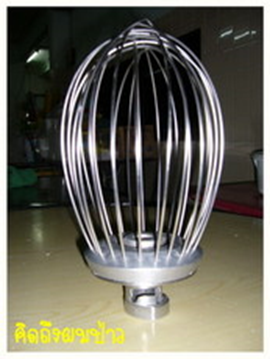 3
เครื่องผสมแบบ 2 แขน  (Double  Arm  Mixer)
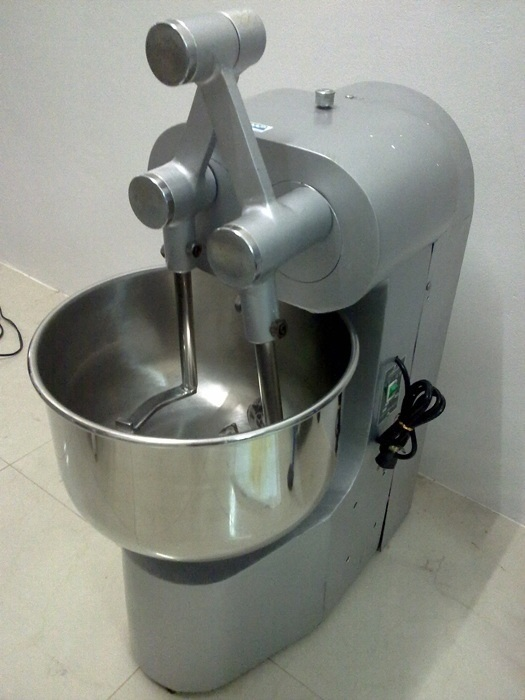 http://www.jspnakhon.com/store/webboard/view/%E0%B8%AD%E0%B8%A2%E0%B8%B2%E0%B8%81%E0%B8%97%E0%B8%A3%E0%B8%B2%E0%B8%9A%E0%B8%A3%E0%B8%B2%E0%B8%84%E0%B8%B2_%E0%B9%80%E0%B8%84%E0%B8%A3%E0%B8%B7%E0%B9%88%E0%B8%AD%E0%B8%87%E0%B8%99%E0%B8%A7%E0%B8%94%E0%B9%81%E0%B8%9B%E0%B9%89%E0%B8%87_2_%E0%B9%81%E0%B8%82%E0%B8%99-6405803-th.html
ประกอบด้วยแขน 2 แขน ปลายงอเข้าหากัน  โดยแขนทั้งสองจะเคลื่อนเข้าหากัน จะช่วยดึงยืดก้อนโดที่อยู่ตรงกลางอย่างช้า ๆ ความเร็วของเครื่องมีระดับเดียว   เหมาะสำหรับการนวดแป้งขนมปัง  โดยไม่ทำให้อุณหภูมิของก้อนโด    ร้อนเกินไปในระหว่างการผสม  นอกจากนี้ ยังสามารถใช้ผสมแป้งพัฟเพสตรี้และแป้งโดนัทยีสต์ได้ แป้งที่นวดได้มีลักษณะเนื้อเนียนนุ่มกว่าแป้งที่นวด โดยใช้เครื่องผสมอาหารหัวตีรูปตะขอ   แต่อ่างผสมไม่สามารถถอดออกมาจากตัวเครื่องได้  ในการล้างทำความสะอาดจึงควรใช้ผ้าชุบน้ำเช็ดให้สะอาด แล้วจึงใช้ผ้าแห้งเช็ดอีกครั้งหนึ่ง
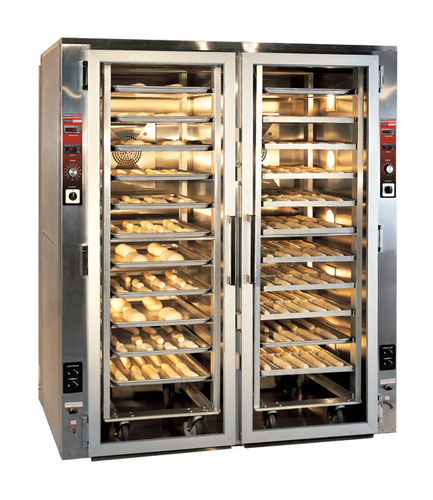 ตู้หมักแป้ง (Proofer)
มีลักษณะเป็นตู้เก็บเป็นชั้น ๆ  โดยช่องด้านข้างติดตั้งที่ต้มน้ำ ส่งผ่านไปในตู้หมัก  ด้านหน้ามีปุ่มตั้งควบคุมอุณหภูมิและความชื้นได้ตามต้องการ ใช้สำหรับผลิตภัณฑ์ที่ใช้ยีสต์เป็นตัวช่วยทำให้ขึ้นฟู  เช่น  ขนมปังและผลิตภัณฑ์อื่น ๆ  ตู้หมักช่วยลดระยะเวลาในขั้นตอนการหมักให้เร็วขึ้น  หลักสำคัญ คือ การควบคุมอุณหภูมิและความชื้นให้เหมาะแก่การเจริญเติบโตของยีสต์ และสร้างก๊าซคาร์บอนไดออกไซด์  ถ้าอุณหภูมิไม่เหมาะสม หรือระดับความชื้นต่ำ  จะทำให้การขยายตัวไม่ดี  ผิวขนมปังจะแห้ง  แต่ถ้าระดับความชื้นสูงเกินไป  ผิวขนมปังจะเปียกแฉะ
https://www.indiamart.com/proddetail/commercial-inter-proofer-19554762012.html
เตาอบ  (Oven)
เตาอบ เป็นเครื่องมือที่สำคัญที่สุดในการทำผลิตภัณฑ์เบเกอรี่  ที่ทำจากเหล็ก หรือสแตนเลส  เตาอบที่ดีต้องสามารถตั้งอุณหภูมิที่ต้องการได้  มีตัวควบคุมอุณหภูมิ และทำให้อุณหภูมิคงที่สม่ำเสมอ  สามารถเก็บความร้อนได้นาน ทำให้ไม่เปลืองเชื้อเพลิง  เตาอบที่ใช้ในการทำเบเกอรี่   เช่น  เตาอบไฟฟ้า และเตาอบแก๊ส
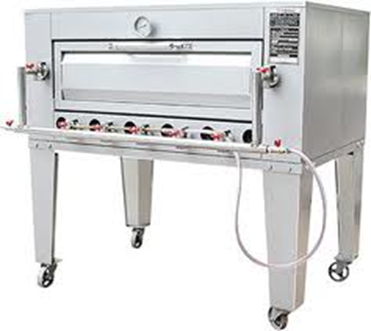 อ้างอิง
https://ninlawantaa.weebly.com/362736093656362336183607363736562.html
จรูญรัตน์ ดังเสนาะ เอกสารประกอบการสอนวิชาเบเกอรี่เบื้องต้น